KENNETH LEWIS
KENNY PC SYSTEM
PROCESSOR
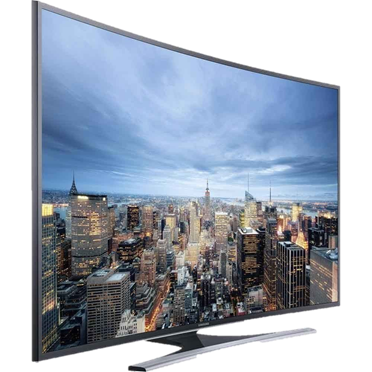 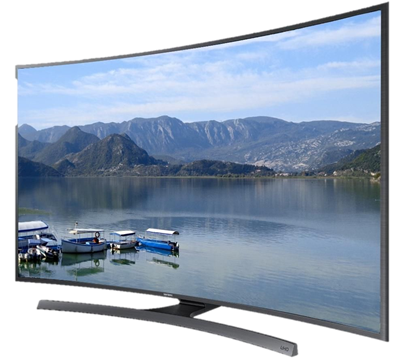 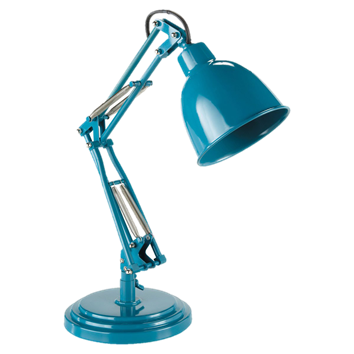 OUTPUT
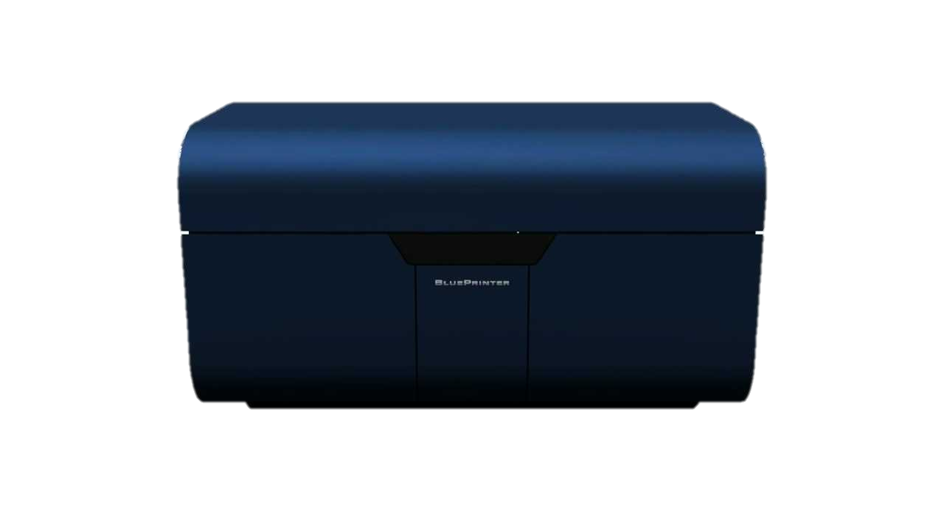 STORAGE
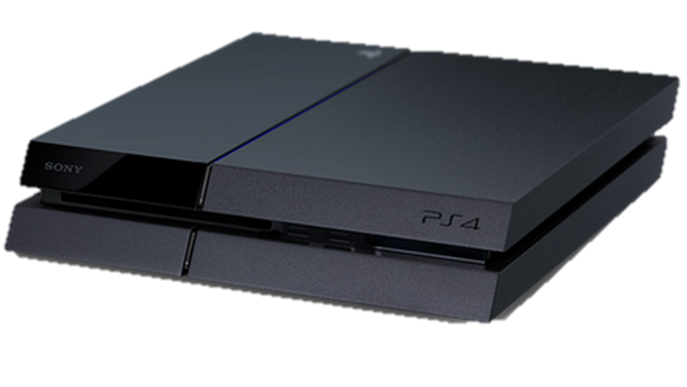 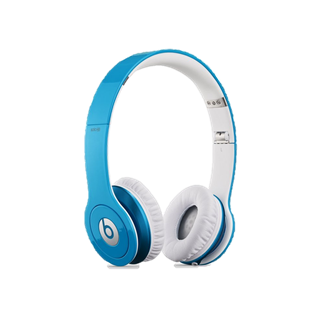 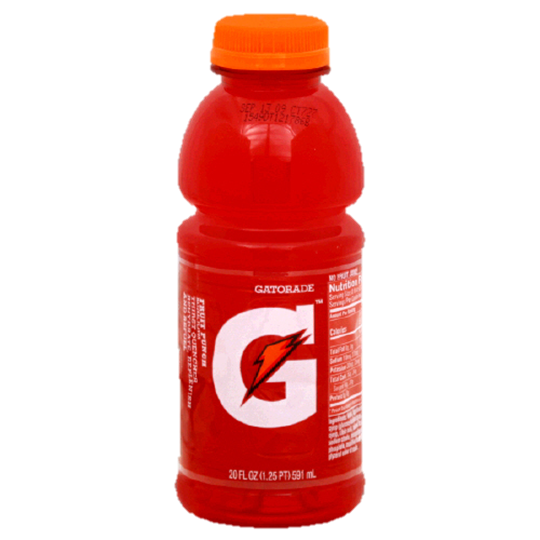 INPUT
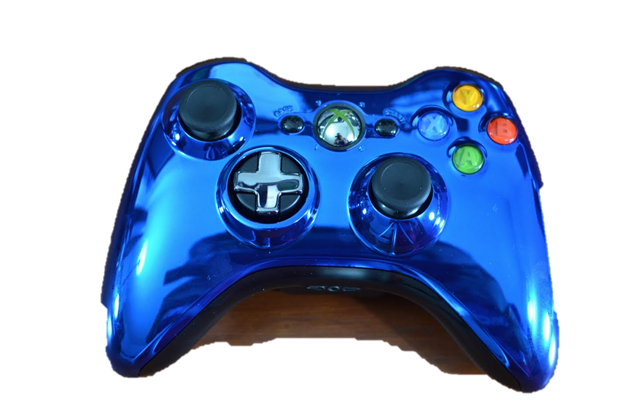 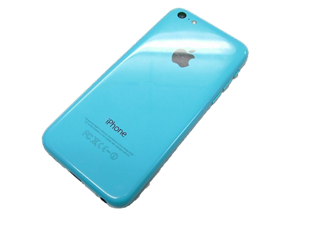 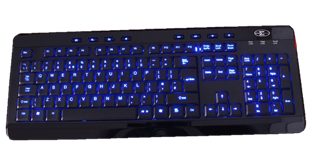 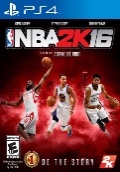 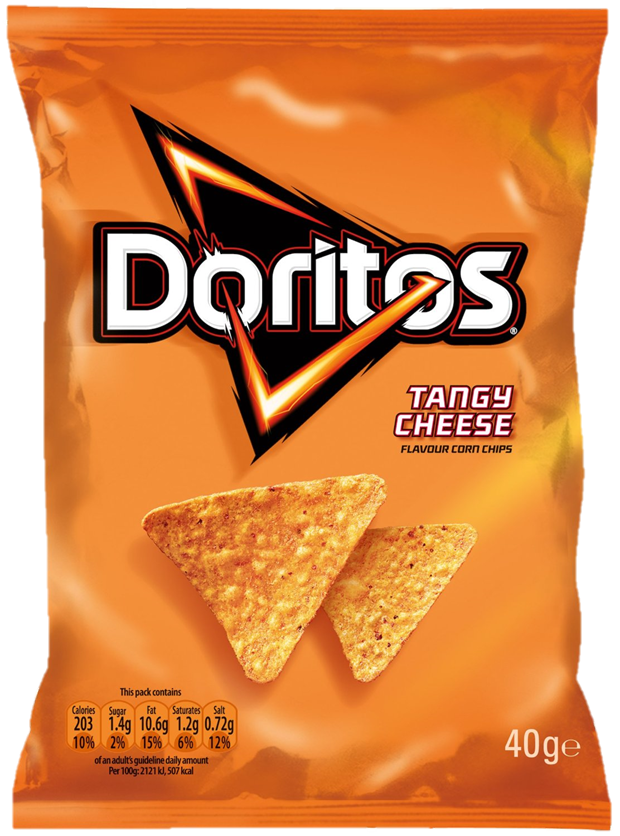 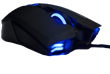 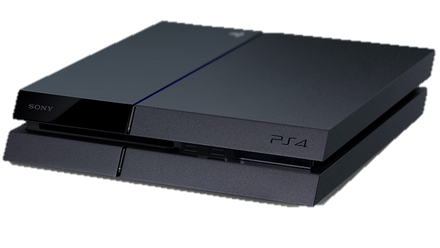